Figure 27 Comparison of the expected stellar mass density based on the SFR, with the measured values at a range of ...
Mon Not R Astron Soc, Volume 404, Issue 4, June 2010, Pages 2087–2122, https://doi.org/10.1111/j.1365-2966.2010.16425.x
The content of this slide may be subject to copyright: please see the slide notes for details.
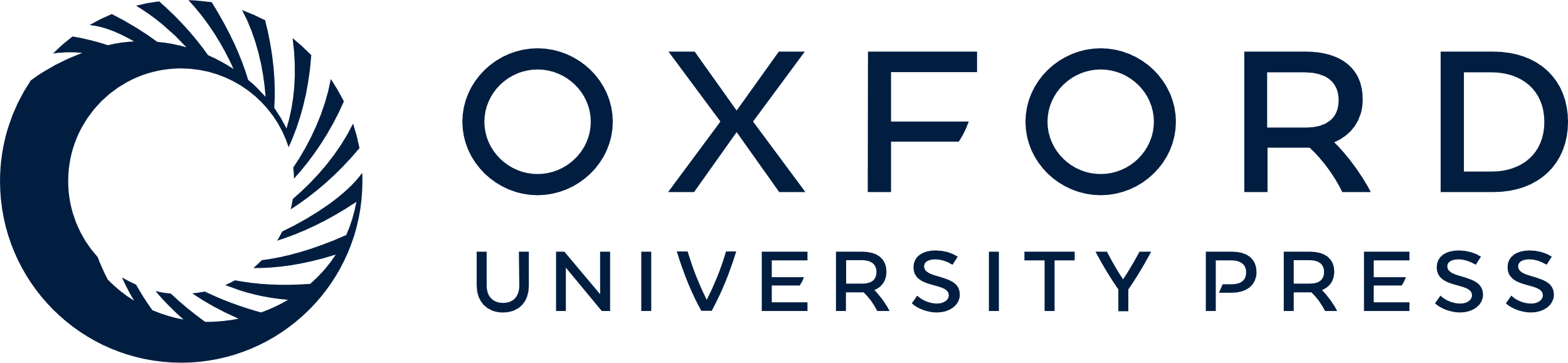 [Speaker Notes: Figure 27 Comparison of the expected stellar mass density based on the SFR, with the measured values at a range of redshifts. Filled triangle shows our determination of the intrinsic local stellar mass density; filled circle shows the observed value. Recent determinations at higher redshifts by other groups (as labelled) are also shown. Dotted, dashed and solid curves show the result of inserting the SFRs shown in the previous figure in equation (16).


Unless provided in the caption above, the following copyright applies to the content of this slide: © 2010 The Authors. Journal compilation © 2010 RAS]